Казан шәһәре  Совет районының 
“175 нче  урта гомуми  белем  мәктәбе”
гомуми белем муниципаль 
бюджет учреждениесе
I квалификацион категорияле 
татар теле һәм әдәбияты укытучысы
Әхтәмова Гөлназ Мингали кызы
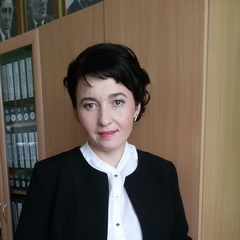 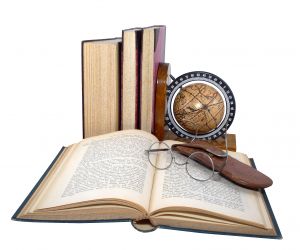 «...Заман һәм мәдәният алга үскәнчә, укыту рәвешләре төрлеләнер»
 Риза Фәхреддин
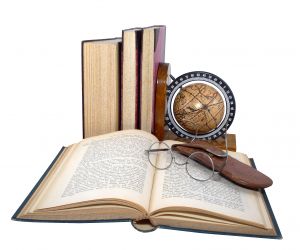 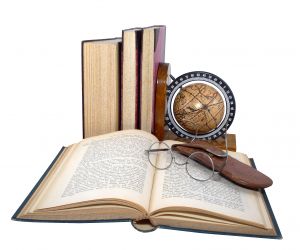 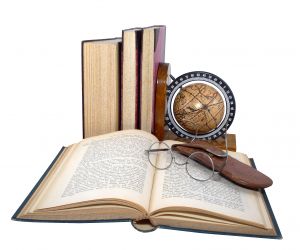 Бурычларым
Укучыларның эшчәнлеген активлаштыруга, хезмәттәшлеккә нигезләнгән педагогик технологияләр
интерактив технологияләр
коммуникатив технология
уен технологиясе
критик фикерләүне үстерү технологиясе
информацион технологияләр
Рольле уеннар 
Алты эшләпә
Инсерт алымы
Синквейн алымы
Блум ромашкасы
Кәрзин алымы 
Тәлгәш алымы 
Килешәм, килешмим алымы
Фишбоун алымы
Эш алымнары
Төркемнәрдә эшләү кагыйдәләре
Үзең уйла
Төркемдәге дустың белән киңәшләш
Уртак фикерне әйт
Башкаларны тыңла
Җавапны язып куй
Предметның нинди билгеләре була?
Блум ромашкасы
Сыйфат нәрсәне белдерә?
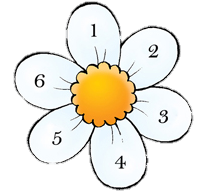 “Көн җылы” җөмләсендә сыйфат ни өчен аергыч түгел?
Афишаларда, телевизион каналларда дөрес язылмаган сыйфатларны күргәнең бармы?
Сыйфатларсыз  без аралаша алабызмы?
Синеңчә,  сыйфат дәрәҗәләрен белергә кирәкме?
Бу сүзләрне дөрес яз!
Фишбоун алымы
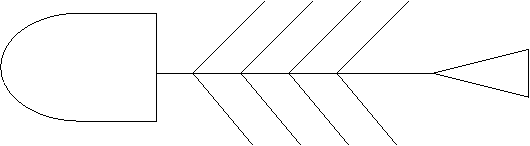 бәйләгеч 
кушымчалар
модальлек 
кушымчалар
сүз ясагыч 
кушымчалар
нигез
тамыр
Сүз 
төзелеше
Нәтиҗә:
яңа сүз ясыйлар
сүзнең төп 
мәгънәсен 
аңлата
җөмләдә 
сүзләрне
сүзнең 
мәгънәсен 
үзгәртмиләр
кушымча
тамыр һәм 
ясагыч
бер-берсенә 
бәйлиләр
сүз тамырдан, ясагыч, модальлек, бәйләгеч кушымчалардан тора. Сүзнең нигезе -тамыр һәм ясагыч кушымчалар
Фикерләр белән килешәм, 
килешмим алымы
- Рушад алтынчы сыйныфта рус теле укыта
- Класста өчәр-дүртәр ел утыручылар бар.
- Рушад балаларны җиденче дәрескә алып калды.
- Рушад Закировны дәрестән соң тоткарлады.
- Явызлыкның башы Закировта түгел, 
  ә  Әскаровта
- Балалар идән юарга калмый.
- Рушад балаларга диңгезчеләр турында җыр   
  өйрәтә
Тәлгәш алымы
кәкре аяклы
йөреше зурлар кебек
эш сөя
үз-үзенә кул сала
яхшы
чабатаны оста итеп үрә
әкияттәге бала кебек
коңгырт кара күзле
тормышта югарыга менә алмый
Мокамай
яхшы күңелле
арба тәгәрмәчен урлый
кара чәчле
Мөхәммәтҗан
ярлы гаиләдән
җыенда кыйнала
хурлыкны күтәрә алмый
“Халыкларны да, аерым затларны да  бәхет мәйданына алып бара торган  юлларның  иң тугрысы - гүзәл халык белән яхшы тәрбиядер”
Риза Фәхреддин
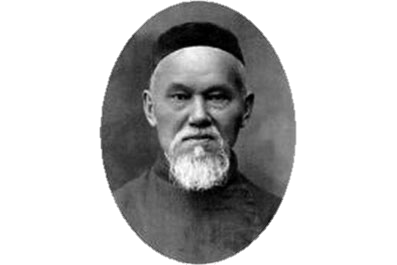 Дәрестән тыш эшләрдә иҗади фикерләү сәләтен үстерү
Түгәрәк эше
Сыйныфтагы традицияләр
Музей эшчәнлеге
Сыйныфтагы традицияләр
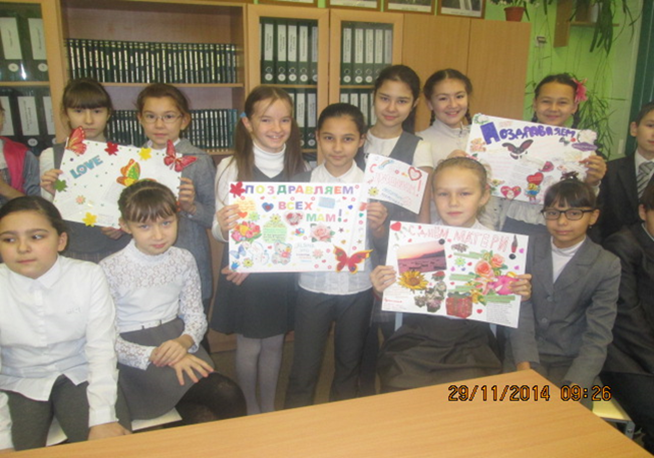 Проект эшләре
“Әбиләрдә кунакта”
“Кышкы каникулларым”
“Нәүрүз - язны каршылау”
“Уярня - мари халык бәйрәме”
“Чуклеме- чуваш 
халык бәйрәме”
 “Бөек Җиңүне алып 
килгән бу көн”
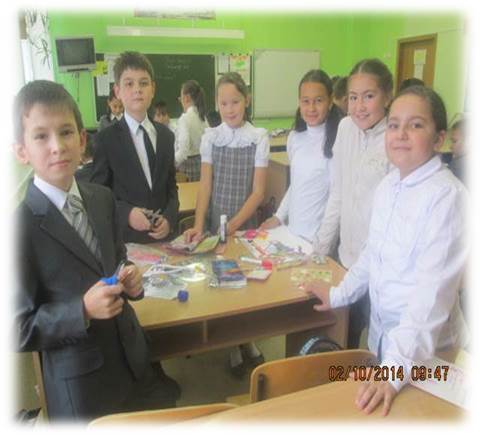 Музей эшчәнлеге
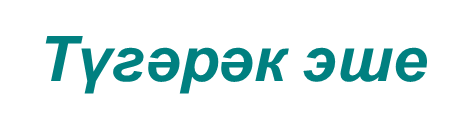 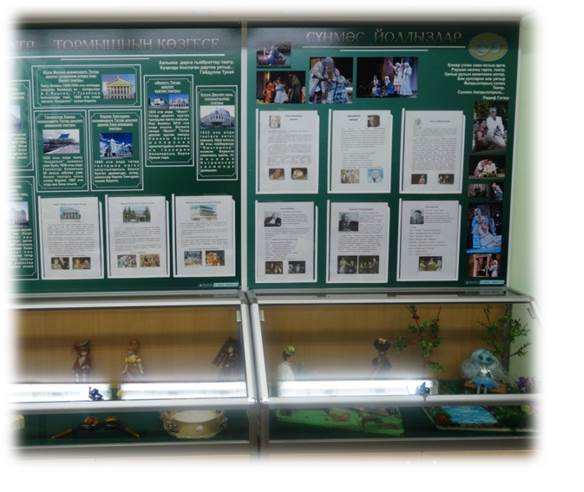 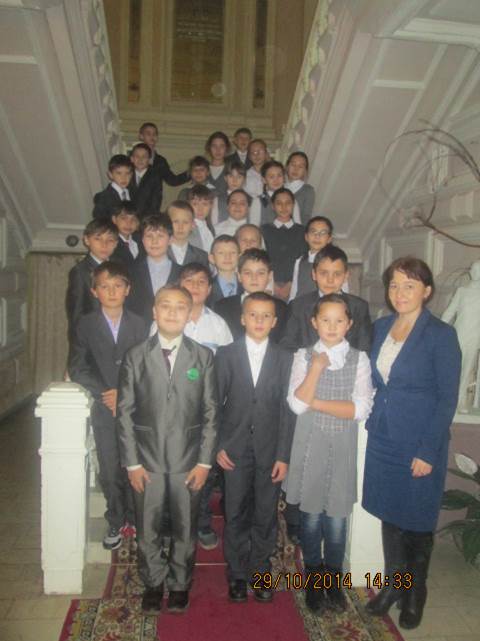 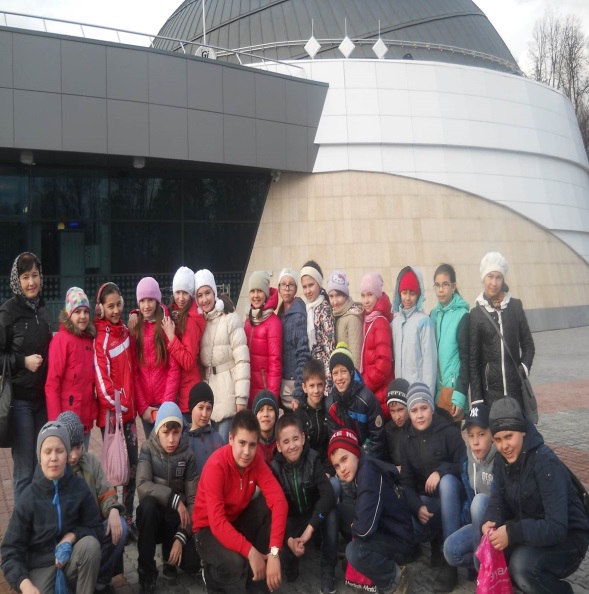 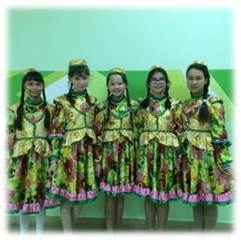 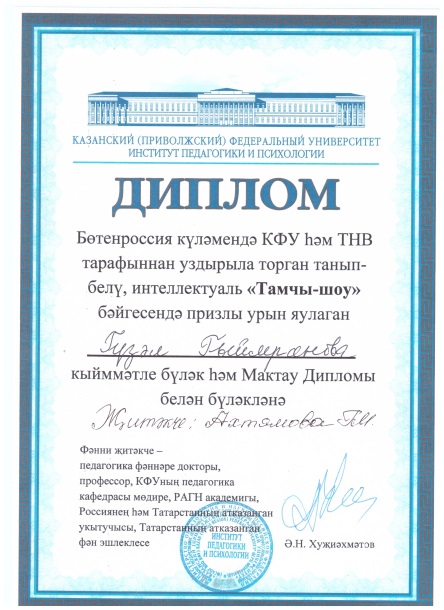 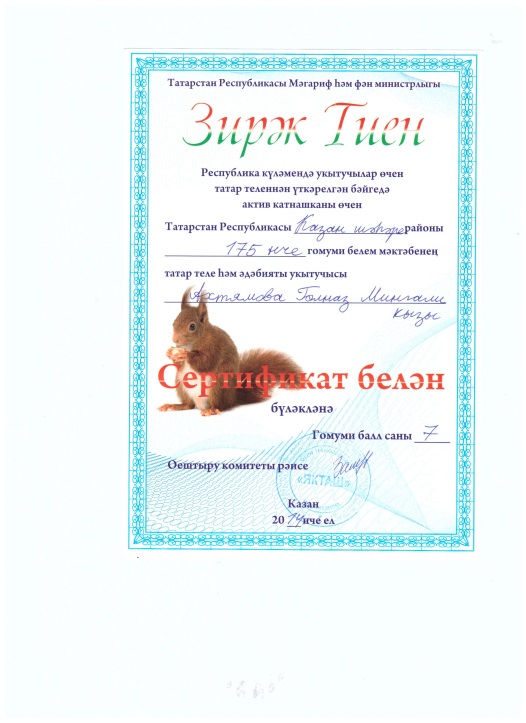 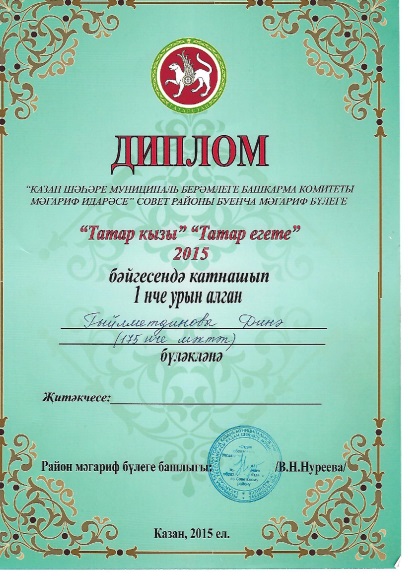 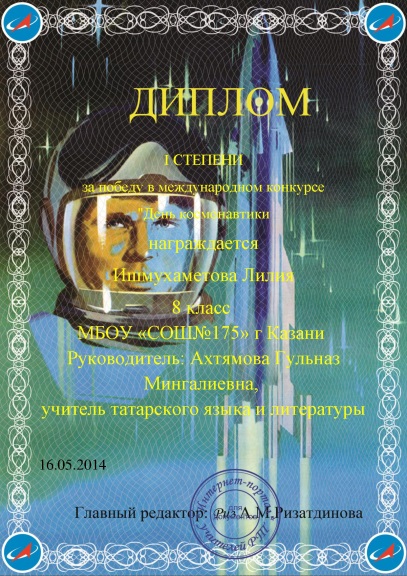 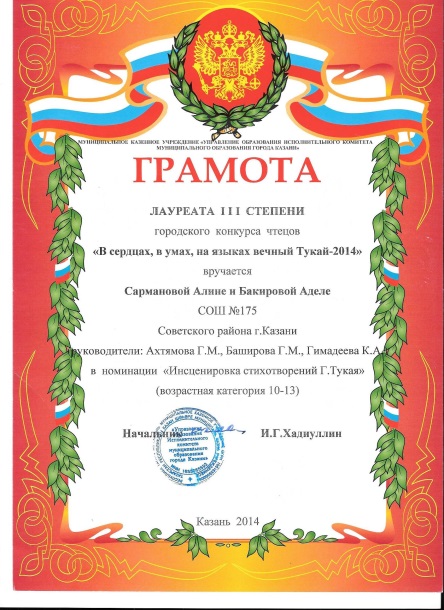 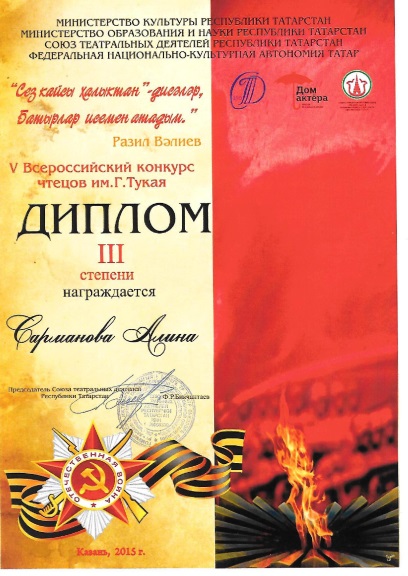 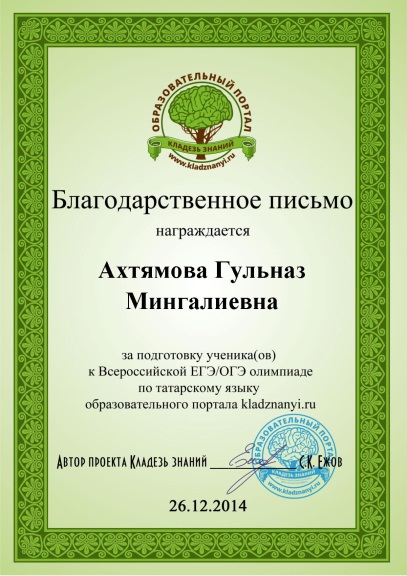 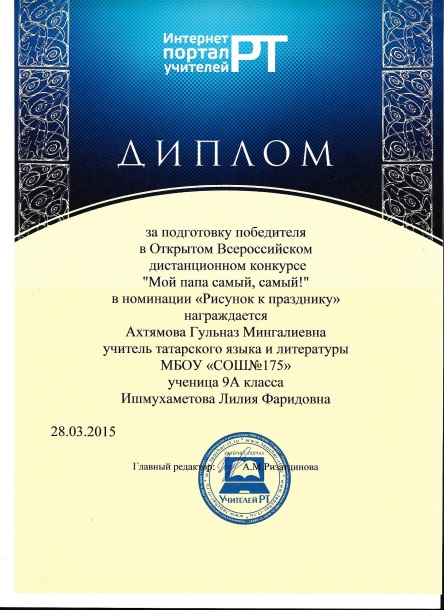 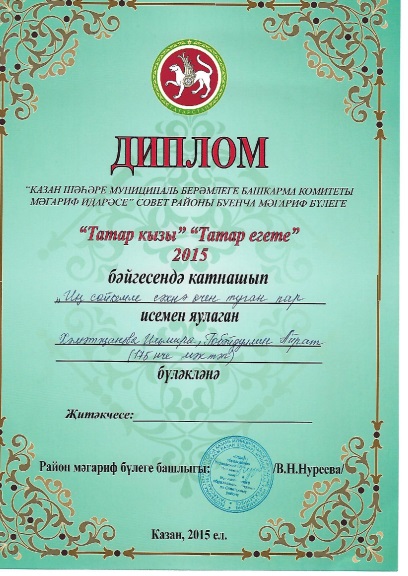 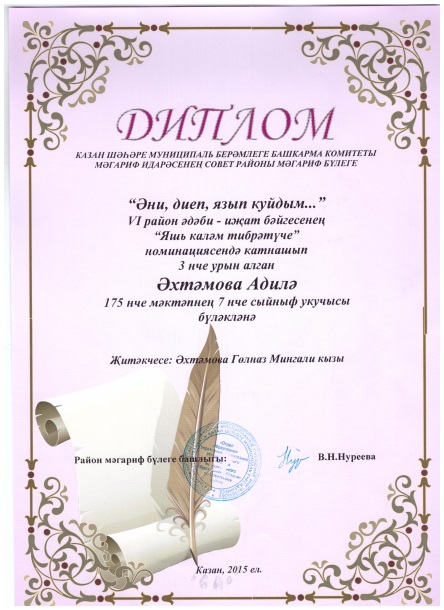 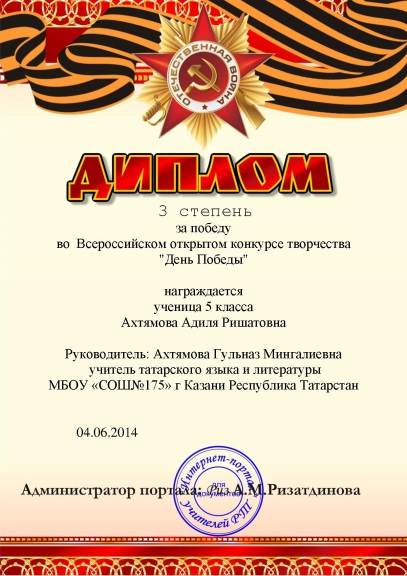 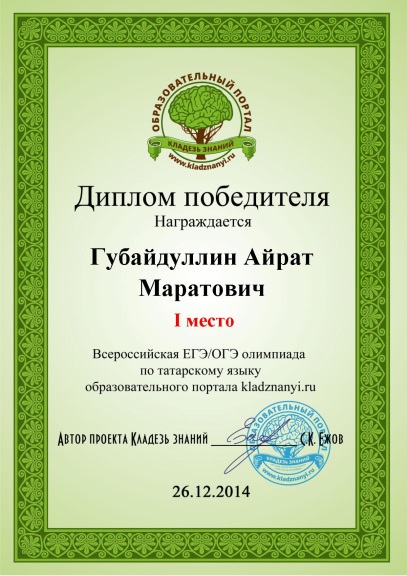 Укучыларның  фикерләү сәләтен үстерү дәрәҗәсе (мониторинг) 6а, 8а  сыйныфлары
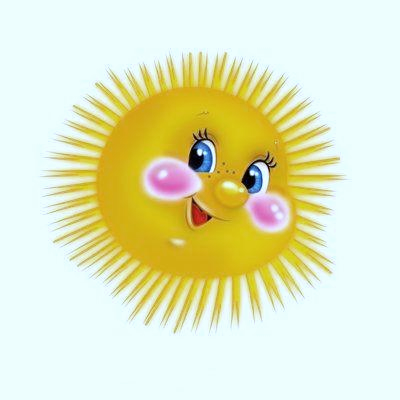 Игътибарыгыз өчен рәхмәт!